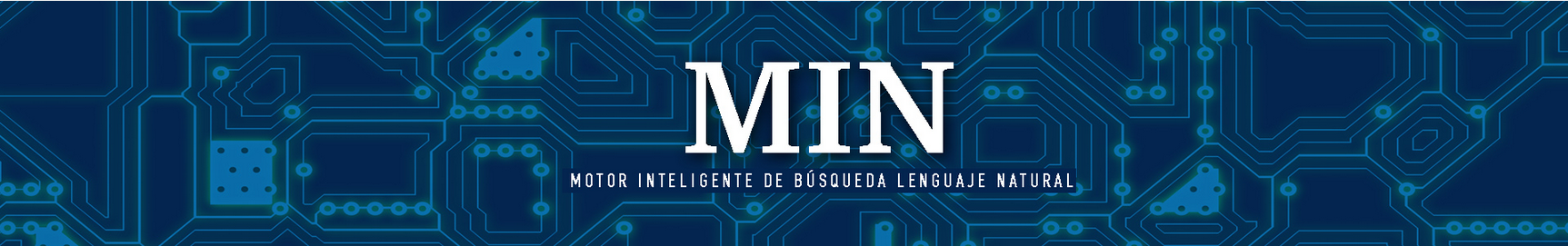 Saavi Energía
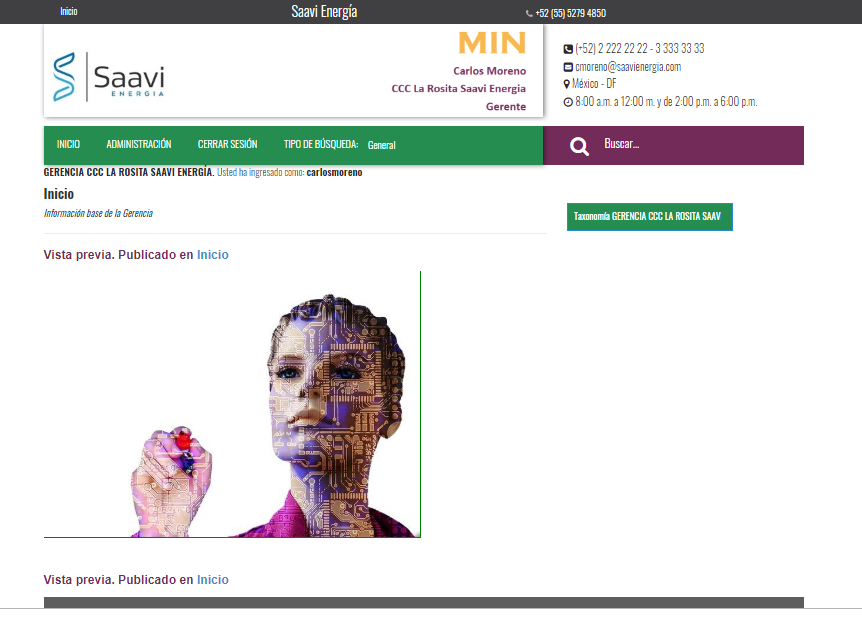 CCC La Rosita Saavi Energía - Gerencia
Innoving - 2019
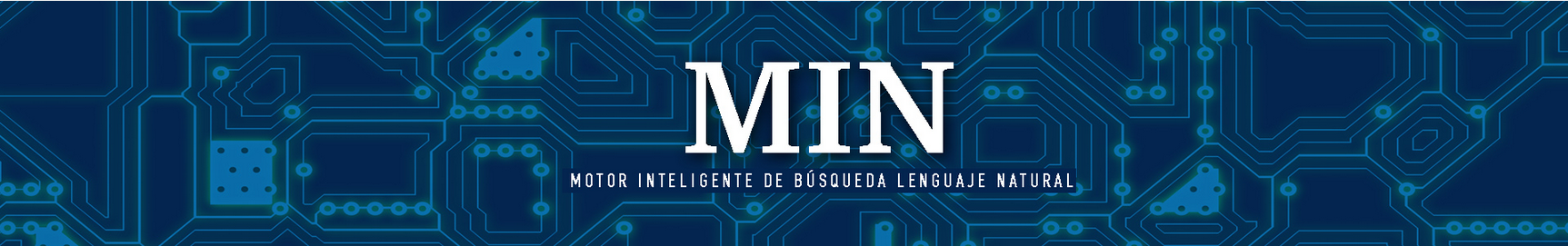 Plataforma MIN
MANUAL TÉCNICO
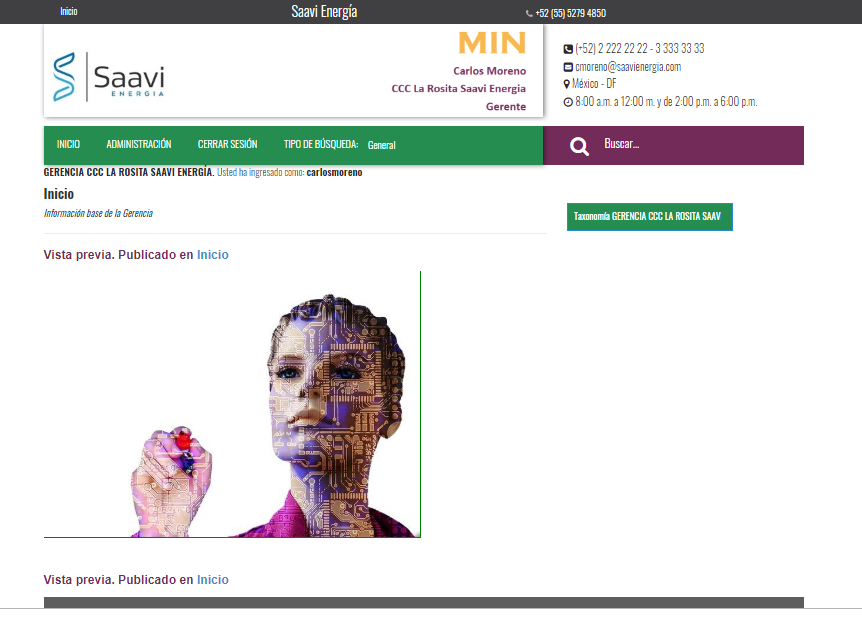 CCC La Rosita Saavi Energía - Gerencia
Innoving - 2019
Link a la plataforma
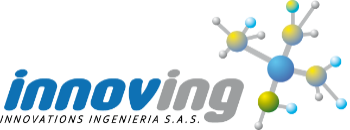 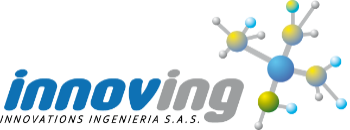 L I N K
Acceso a la plataforma
Link: http://159.89.187.4:8080/saavienergia


	El LINK actual a la plataforma se encuentra dentro de un servidor de la empresa INNOVING.

	Si se dispone de un enlace a la plataforma (dominio Web), este LINK será reemplazado por el nuevo.
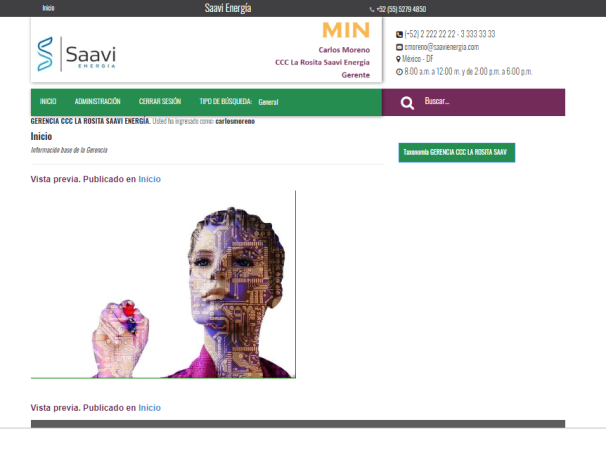 Sistema de Administración
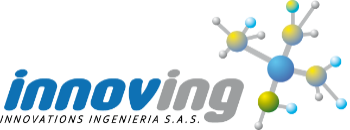 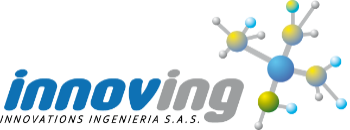 Administración
Menú
Al proceso de administración se accede a través del link disponible en el menú principal.

	La Administración facilita la subida de información a la plataforma, específicamente documentos de diverso tipo.

	En la siguiente pantalla se presenta dicho acceso.
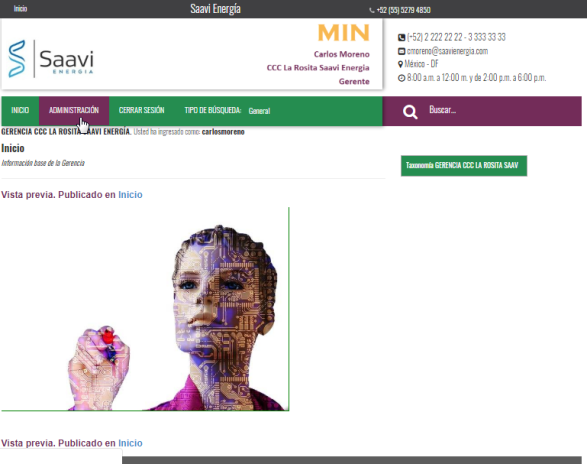 Administración
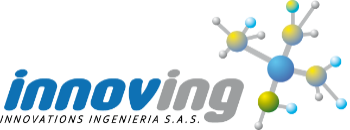 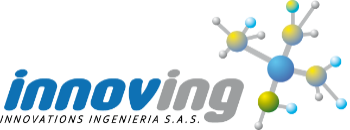 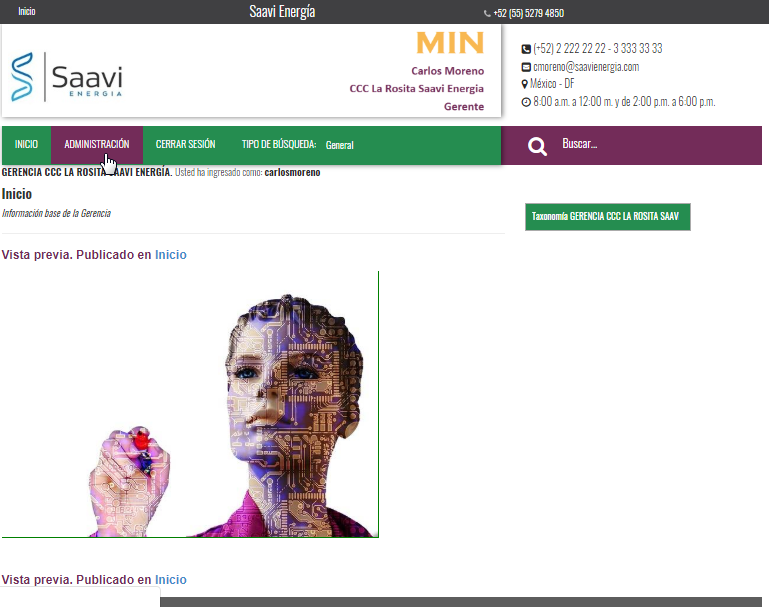 Pantalla del Administrador
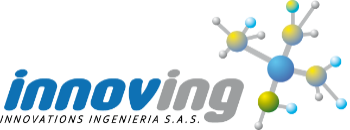 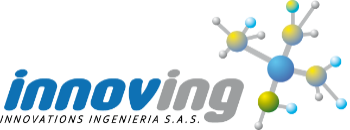 Artículos
Añadir un nuevo artículo
Los artículos son, en realidad y para esta aplicación, documentos con información para el usuario.

	En una primera fase se considera la subida de archivos PDF, pues este tipo de documento es el  más común a la hora de almacenar información empresarial.

	La siguiente diapositiva presenta la interfaz que se despliega.
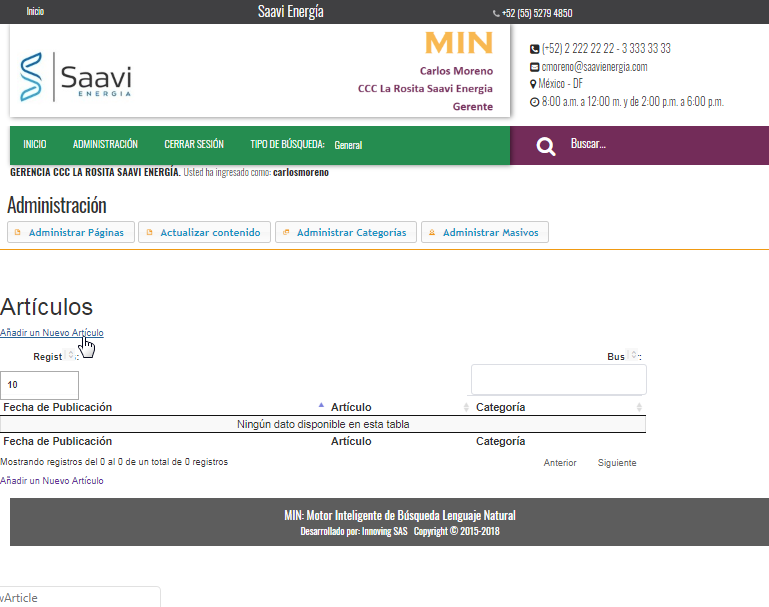 Añadir Artículo
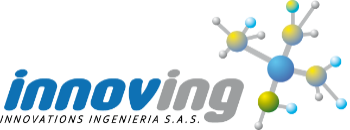 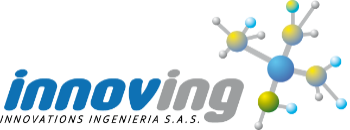 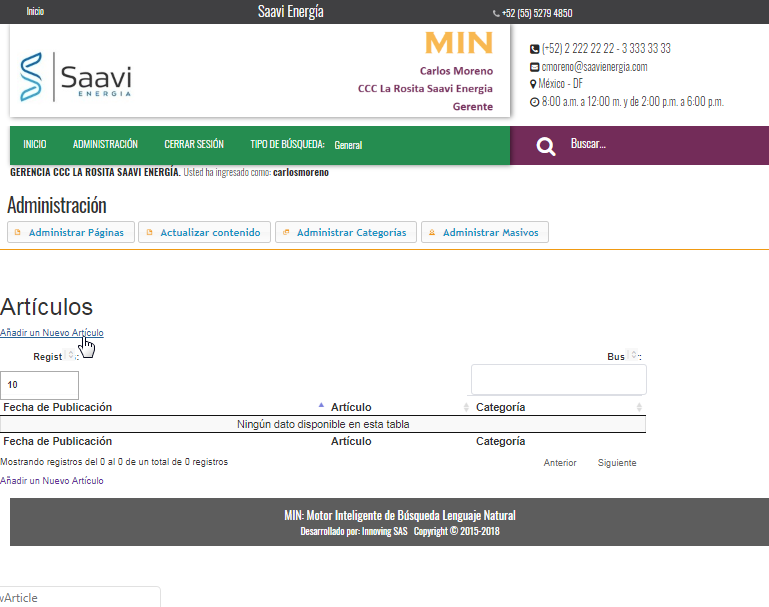 Añadir un nuevo artículo
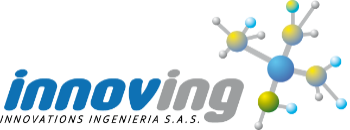 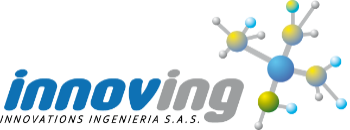 Añadir
Agregar documento
Cuando se intentan agregar documentos, se dispone de dos posibilidades:

	1. Subir un solo documento

	2. Subir múltiples documentos

	En la siguiente diapositiva se verá la interfaz de la primera opción (un solo documento)
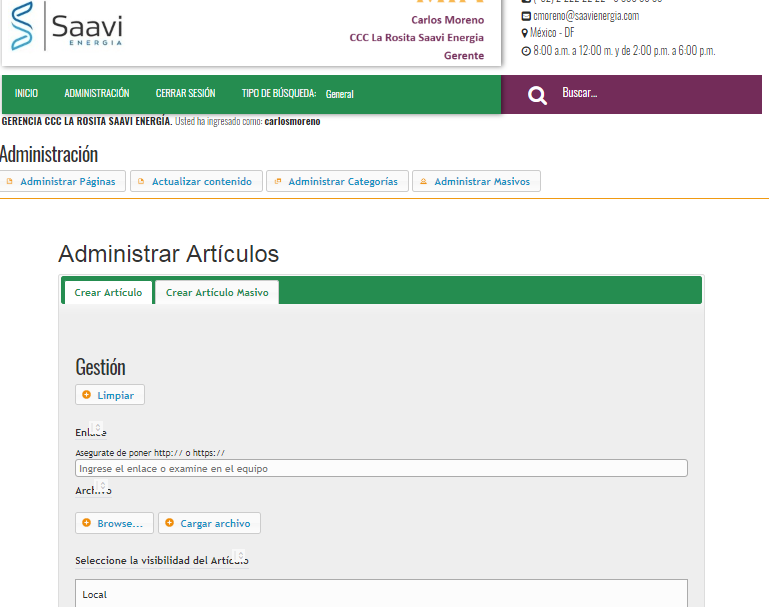 Subir un solo artículo
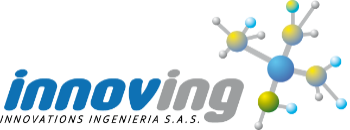 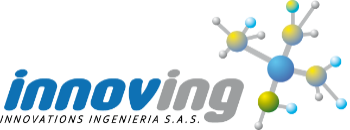 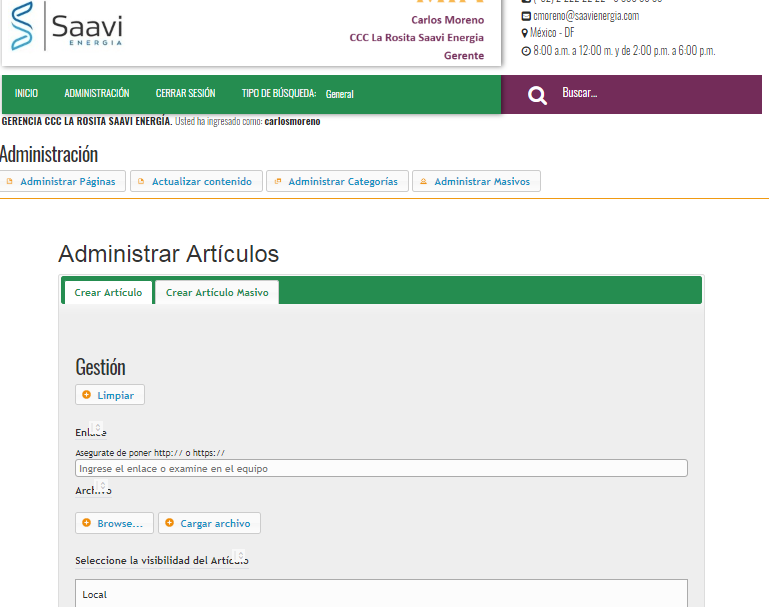 Subir múltiples artículos
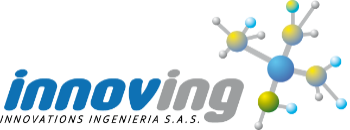 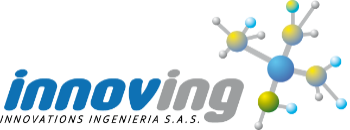 Masivos
Múltiples artículos
Para subir múltiples artículos, se recurre a la segunda opción.

	Dado que esta posibilidad oculta una cierta mayor complejidad, se hará un documento independiente para enseñar a utilizar dicha herramienta.

	En la siguiente diapositiva se presenta la apariencia de dicha interfaz para subir múltiples documentos
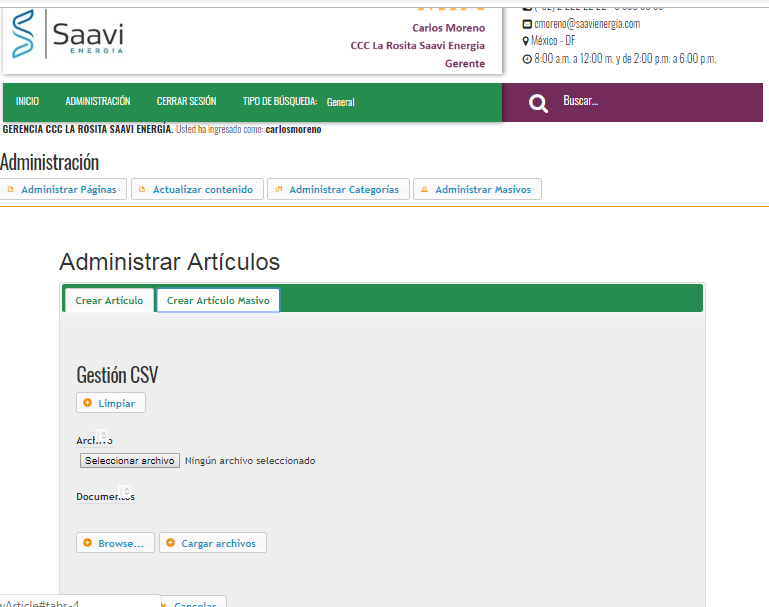 Subir múltiples artículos
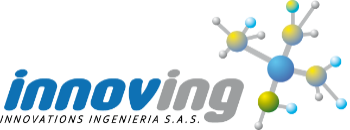 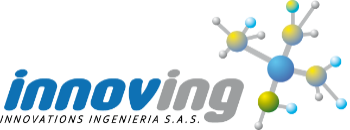 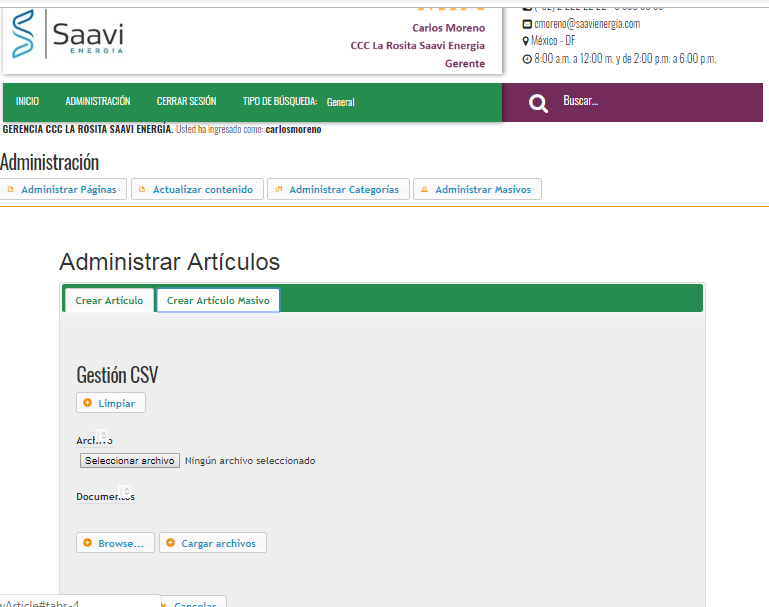 Subir un solo artículo
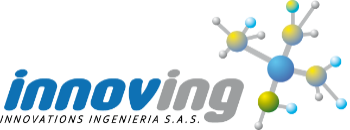 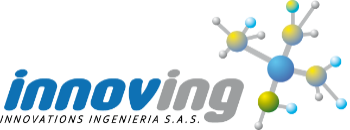 Artículo único
Subida mono documento
Para subir un solo documento se dispone de dos alternativas.

	1. El documento se encuentra digitalizado en la computadora. Se debe subir utilizando Browse para buscarlo, y Cargar archivo para almacenarlo en la computadora.

	2. El documento se encuentra en la web. Debe escribir la dirección (link del archivo) utilizando http.

	Basta con responder todas las preguntas que se plantean en la interfaz. En particular, seleccionar la categoría y hacer clic en Guardar.
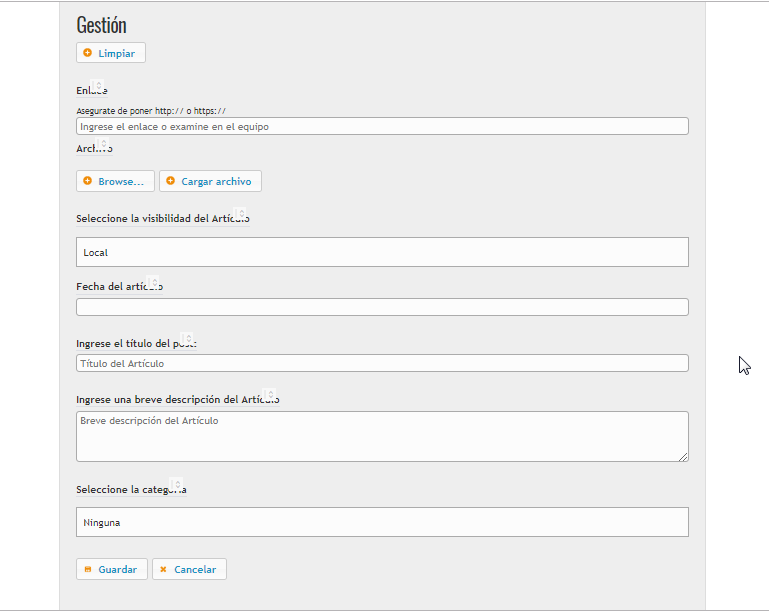 Administración
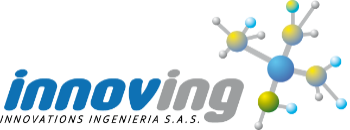 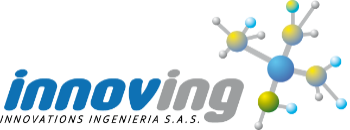 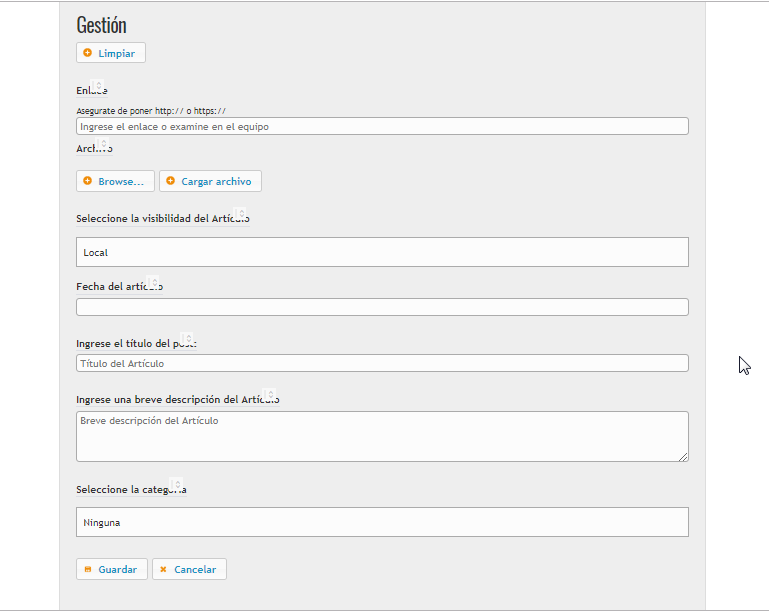 Subida masiva – documento extra
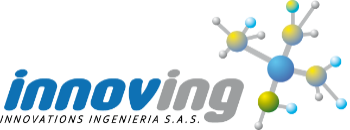 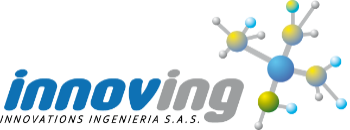 Masivos
Nuevo documento
En atención a que la subida de masivos posee cierta complejidad adicional, se expondrá en un nuevo documento.

	El proceso, básicamente, es el siguiente:

	1. Se determina el origen de los documentos
	2. Se crea un archivo Excel especial para describirlos. Este tipo de archivo tiene una extensión CSV.
	3. Se sube el archivo CSV a la plataforma
	4. Se hace clic en “Guardar”. El sistema sube y procesa los documentos descritos en el archivo Excel
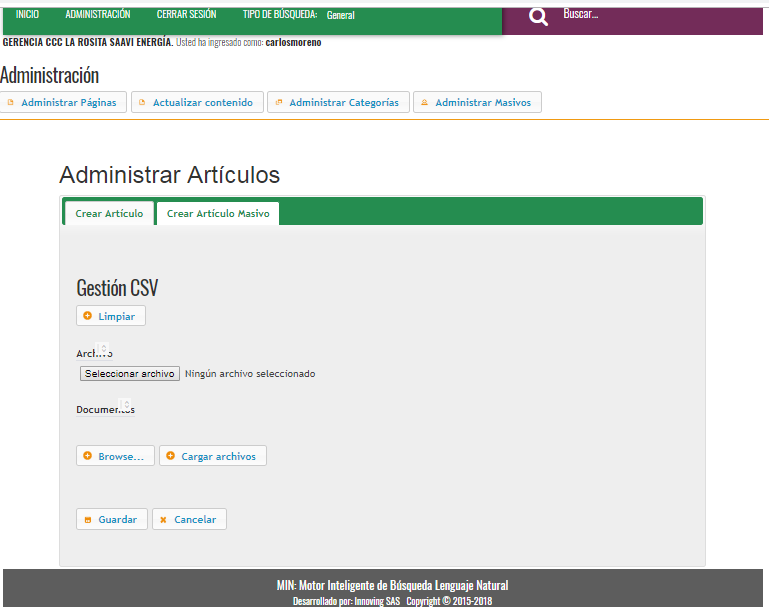 Subida masiva – documento extra
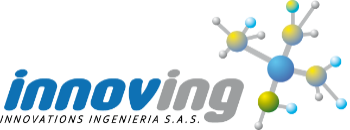 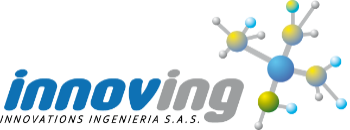 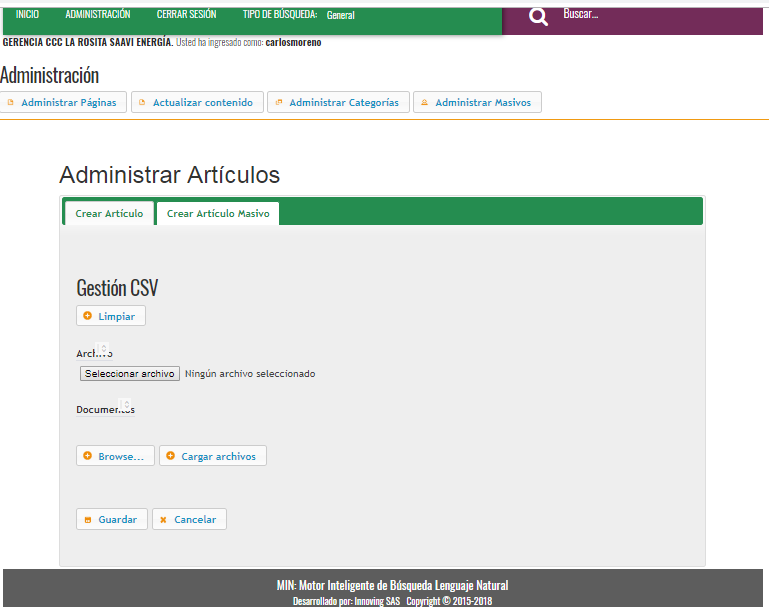